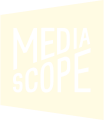 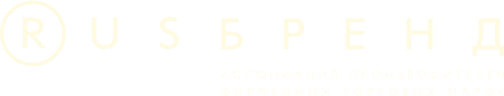 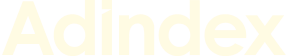 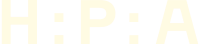 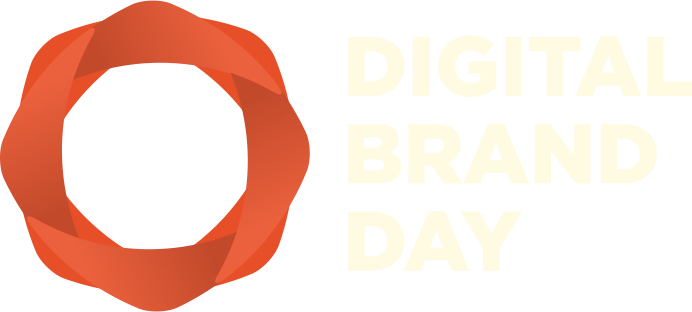 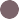 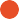 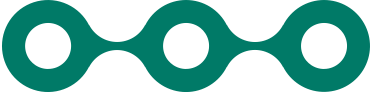 КЕЙС АРНЕСТ + DIGITAL ALLIANCE
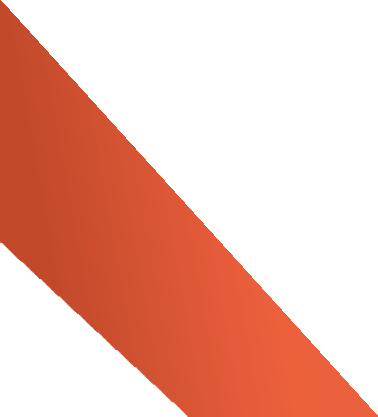 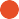 ONLINE TV: КАК ОТСТРОИТЬСЯ ОТ КОНКУРЕНТОВ И УВЕЛИЧИТЬ ДОЛЮ НА РЫНКЕ
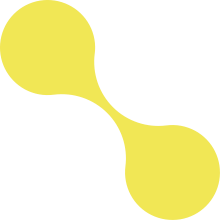 СТАНИСЛАВ ГРУДЗИНСКИЙ
СВЕТЛАНА КИСЕЛЁВА
Руководитель отдела по работе                с рекламодателями и рекламными агентствами Digital Alliance
Ведущий бренд-менеджер АРНЕСТ
20 лет поставляем косметические продукты и товары бытовой химии
НАГРАДЫ И ДОСТИЖЕНИЯ
НАША ДИСТРИБУЦИЯ
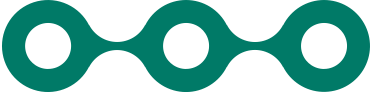 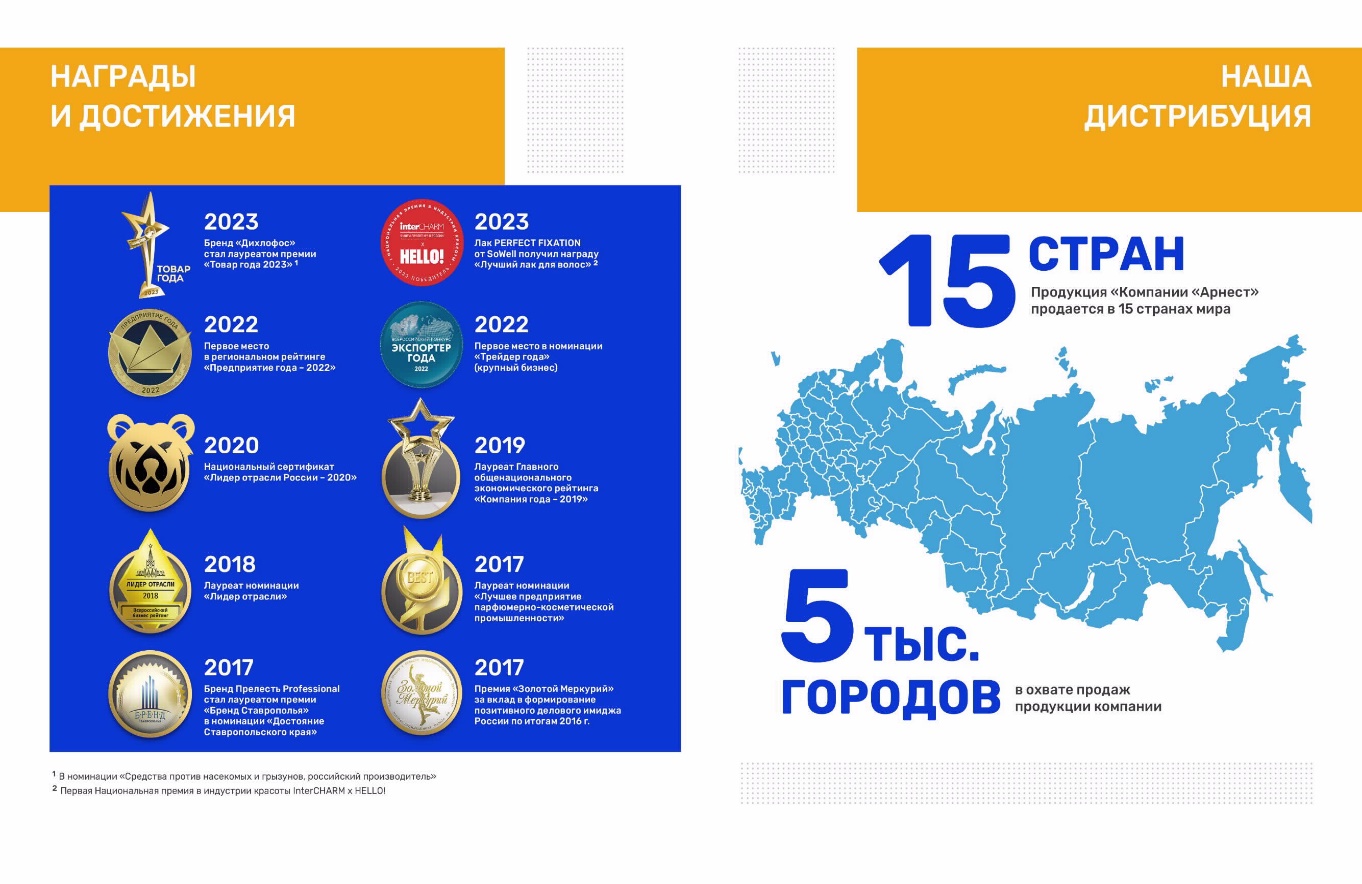 15
СТРАН
В которых продаётся продукция компании «Арнест»
5
ТЫС.
ГОРОДОВ
В охвате продаж продукции компании
Узнаваемые бренды на полках магазинов
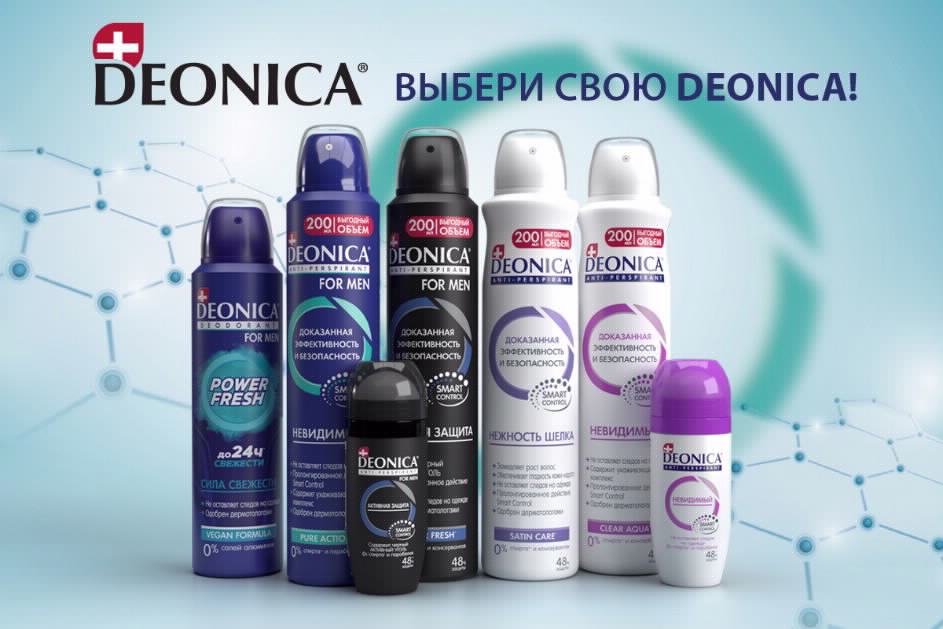 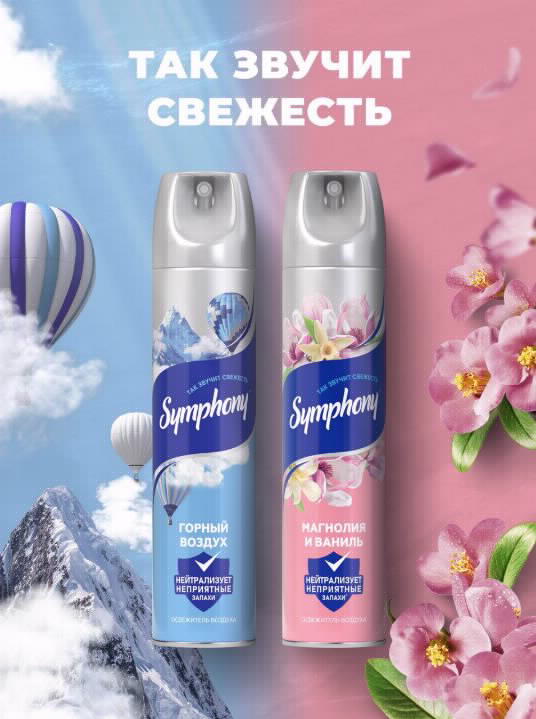 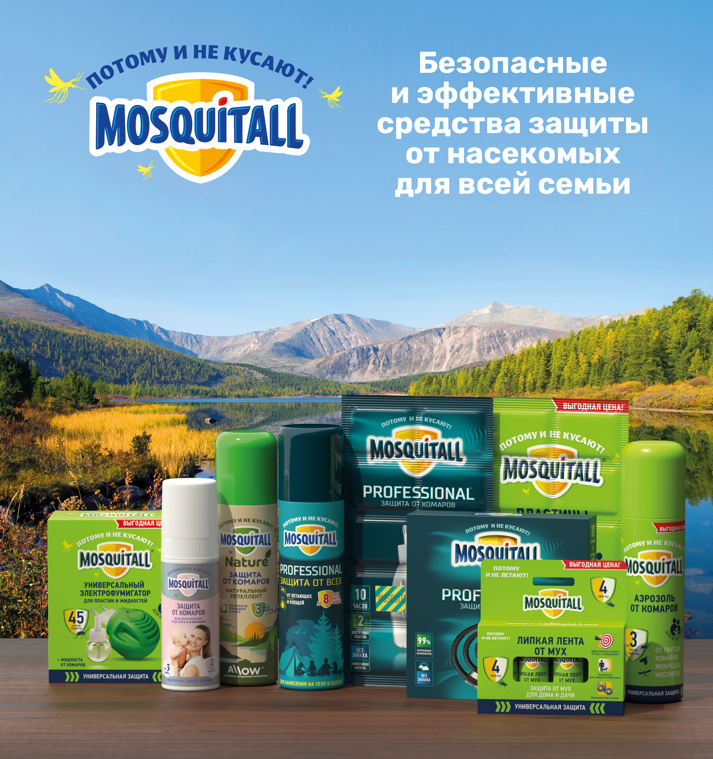 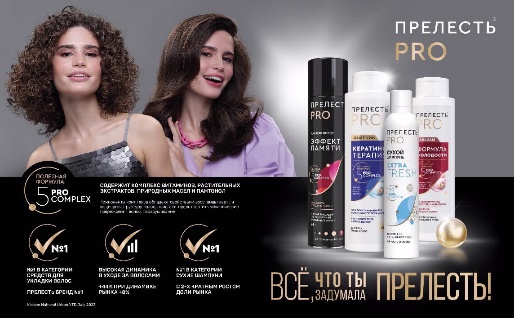 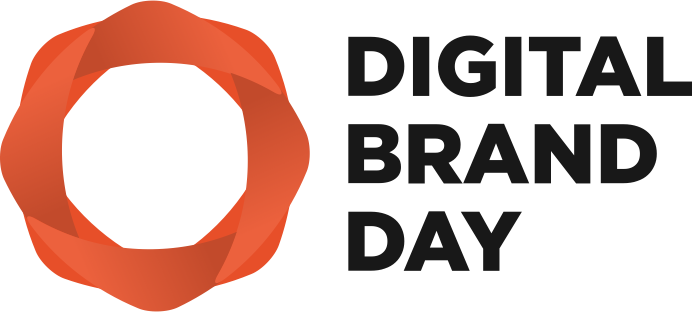 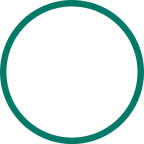 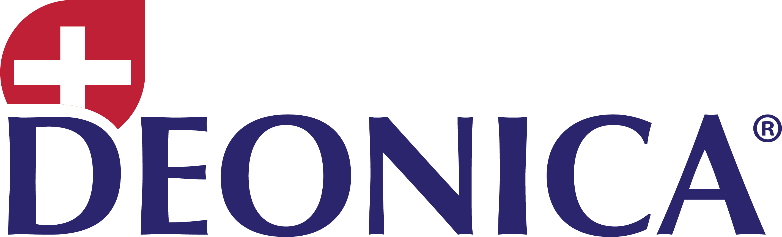 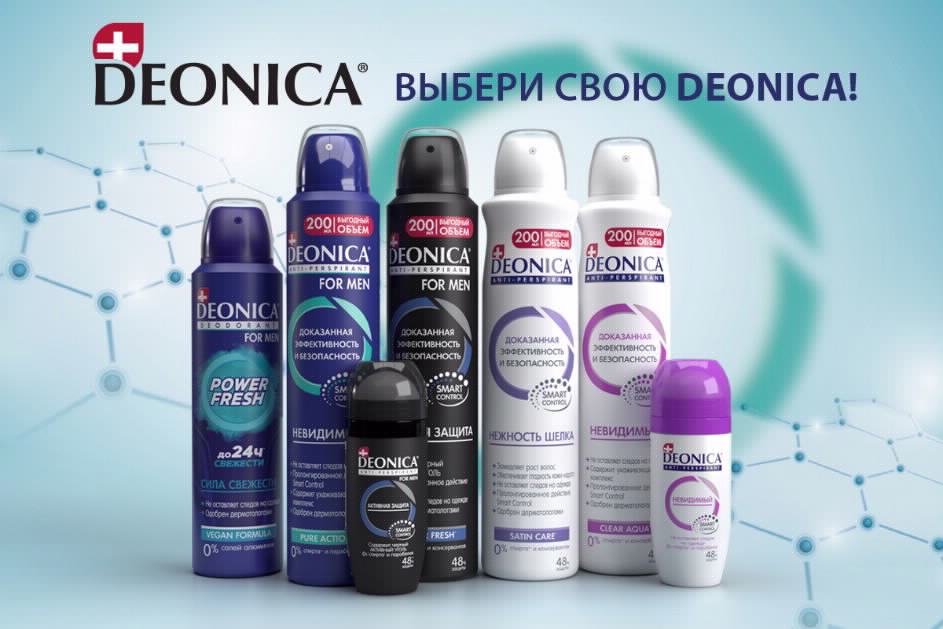 Основной и растущий сегмент потребителей бренда Deonica — традиционалисты
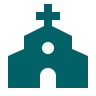 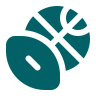 Интересуются религией (20%)
Интересуются спортом (42%)
Посещают спортивные мероприятия (39%*)
Занимаются спортом (36%**)
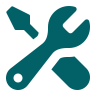 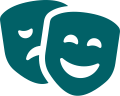 Ходят в кино (51%*), посещают концерты, театр, шоу (35%*)
Что-то ремонтируют у себя дома (67%*), работают на даче, огороде или приусадебном участке (59%*)
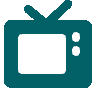 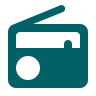 Больше других смотрят ТВ (8,7ч***)
Меньше других слушают радио (2,5ч***)
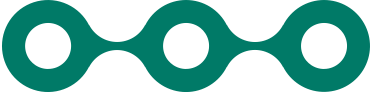 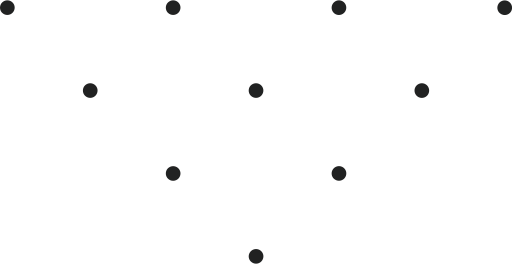 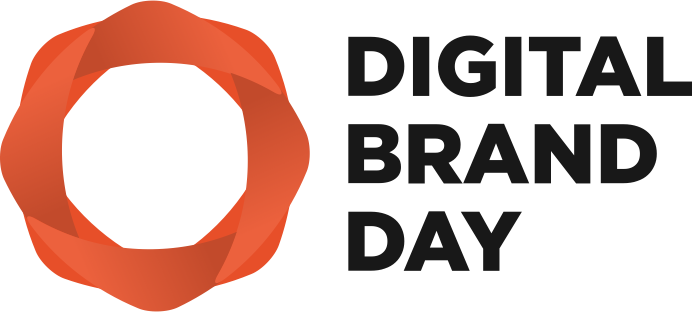 Делают это раз в мес. и чаще                    ** Делают это раз в неделю и чаще                    *** Часы в неделю
ONLINE TV — продукт на стыке ТВ и Digital
ОНЛАЙН-КИНОТЕАТРЫ
КЛАССИЧЕСКОЕ ТВ
NEW ОНЛАЙН-ТВ
ТВ 136
18
37
МЛН ЧЕЛ.***
МЛН ЧЕЛ.*
МЛН ЧЕЛ.**
ЦА: 12+ / ЯДРО ЦА: Все / 25-44: (40%)
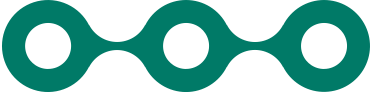 ЧТО ПРИВЛЕКАЕТ КЛИЕНТОВ:
КАК ЭТО РАБОТАЕТ:
Премиальный BRAND SAFE контент
Высокий процент досмотра рекламного ролика
Дополнительный охват аудитории в интернете
Доступность аудитории с подпиской
Высокая доля открутки на больших экранах
*Накопленный охват, посмотрели хотя бы одну минуту, Mediascope, TV Index, Россия 0+, 4+, январь — август 2023
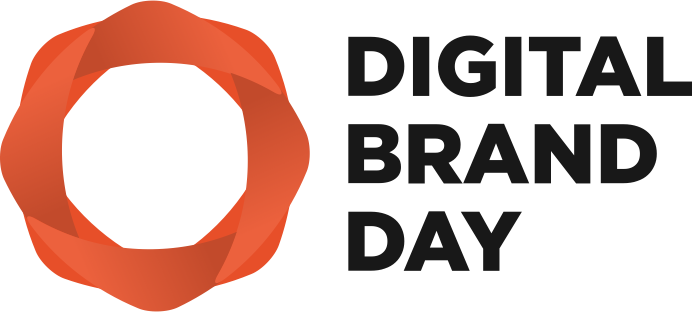 **По данным Digital Alliance, ноябрь 2023
***TelecomDaily, январь — июнь 2023
SMART TV — ГЛАВНЫЙ ДРАЙВЕР ONLINE TV
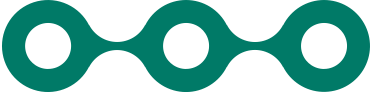 МЫ УЖЕ СДЕЛАЛИ ЭТУ ПЛАТФОРМУ ПРОЗРАЧНОЙ И ЭФФЕКТИВНОЙ
CONNECTED TV С ПОДПИСКОЙ НА ОНЛАЙН-КИНОТЕАТРЫ СМОТРЯТ ТЕЛЕКАНАЛЫ 
ЧЕРЕЗ SMART TV*
46% ВЛАДЕЛЬЦЕВ
ДОСТРОЙКА 25-СЕКУНДНОГО БАННЕРА
СОЦДЕМ ТАРГЕТИНГ НА ONLINE TV
Модель сегментирует одно устройство до нескольких аудиторных профилей
Искусственный интеллект анализирует описание передач и историю смотрения на устройстве, для формирования соцдем-групп
Определение пола и возраста в REAL-TIME на основе просматриваемого контента
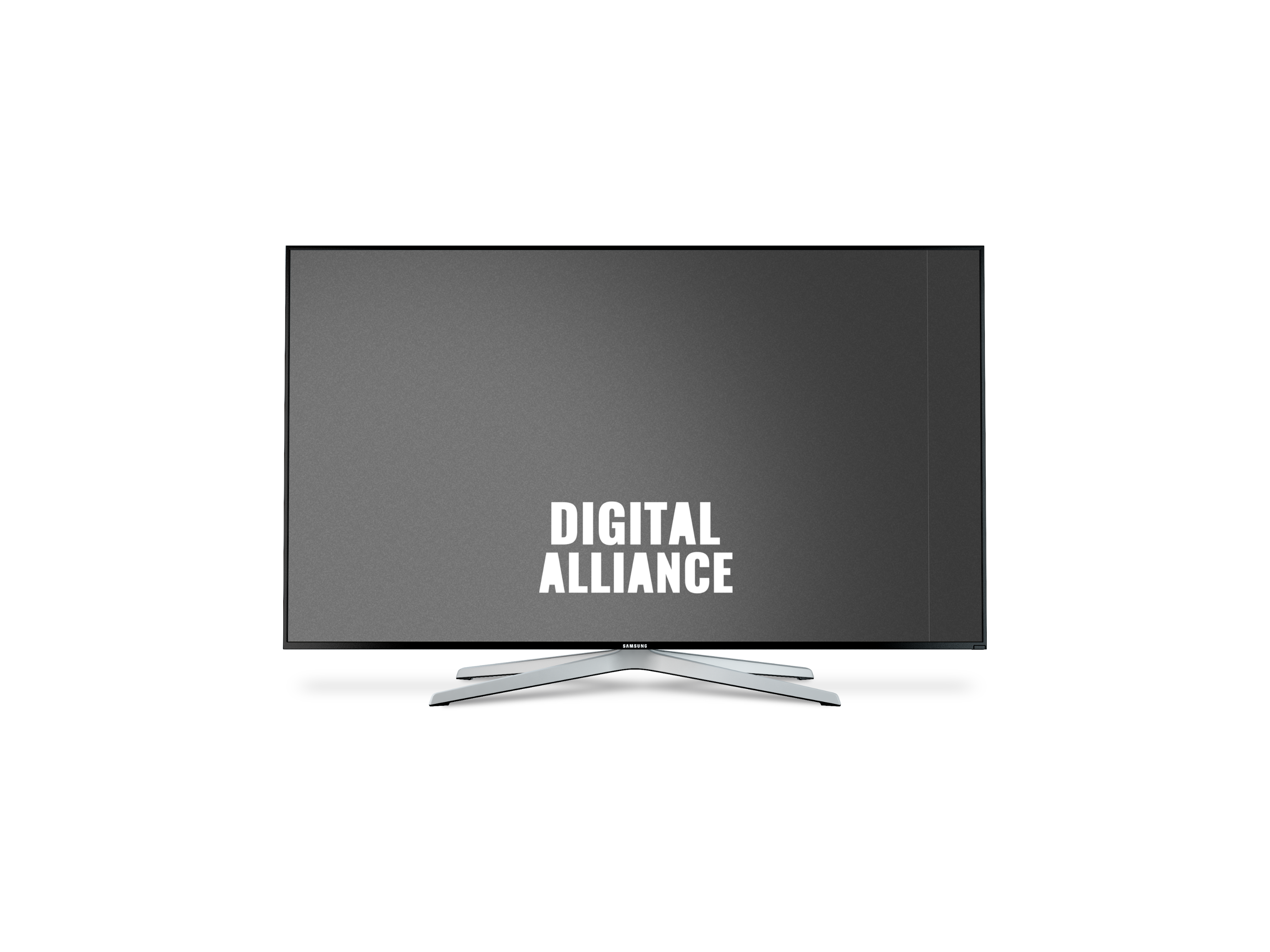 М
Ж
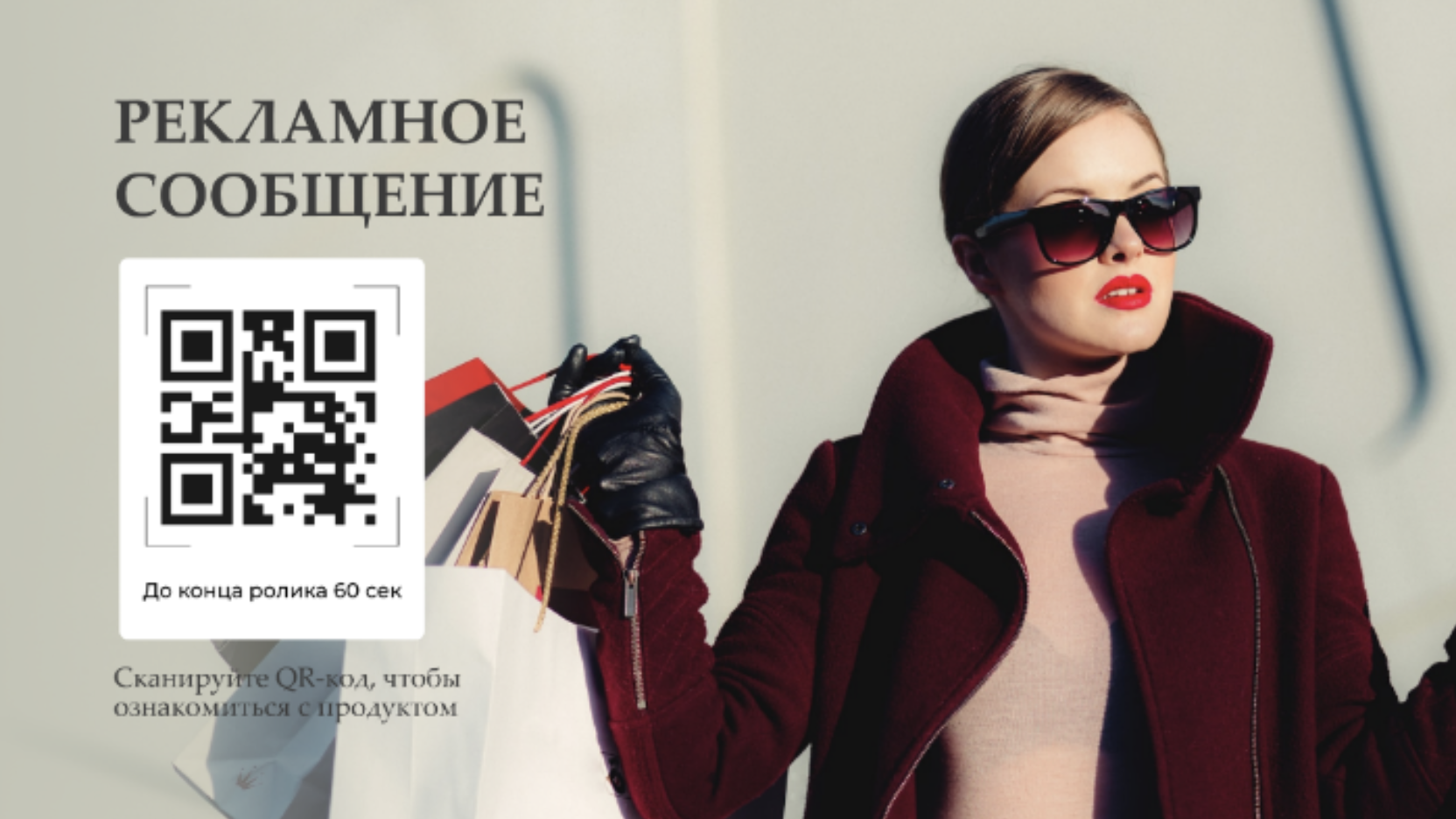 Бесплатный монтаж QR-кода в креатив на платформе Smart TV
Аналитика по сканированиямQR-кода
Отсутствие наценки к ролику за дополнительный хронометраж
2018
2023
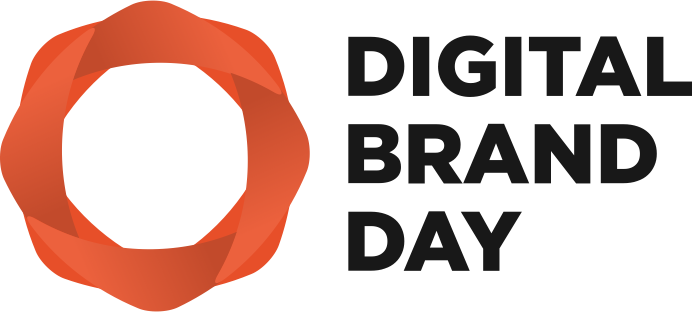 *Mediascope tv+ index, Россия 100+, % other tv vs total tv set, 2022
Источник: J’Son & Partners Consulting, «Атлас легальных видеосервисов России. Итоги 2022 года» 3R Research, онлайн-опрос, Россия
*Mediascope tv+ index, Россия 100+, % other tv vs total tv set, 2022
Результаты кампании
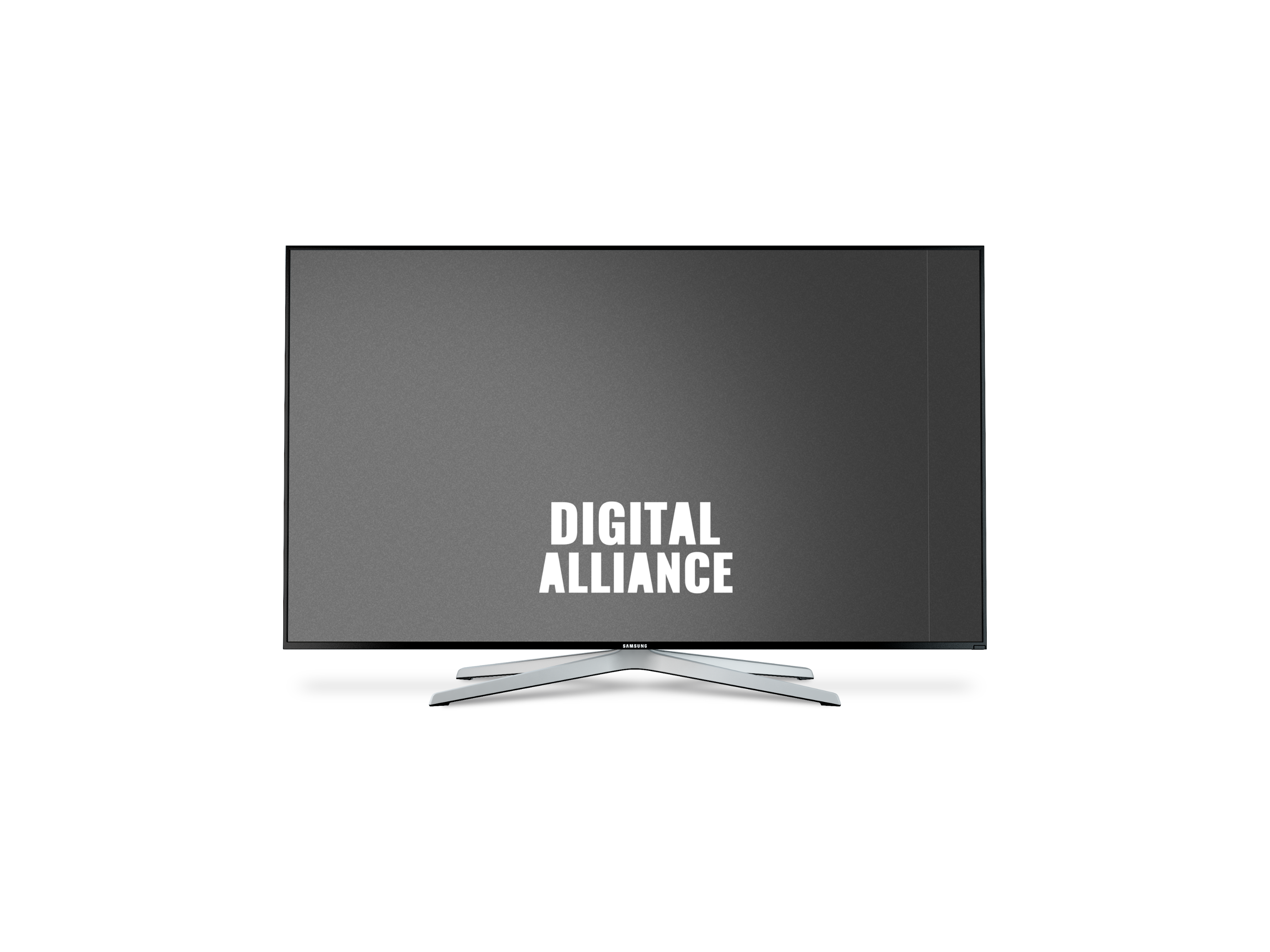 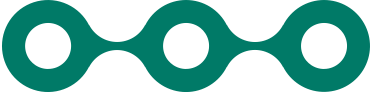 СРОКИ РК:  01.05.2023–31.05.2023
СРОКИ РК:  05.06.23–30.06.2023
VTR: 86,4% 
CTR 0,01%
VTR: 90,8%
CTR 0,01%
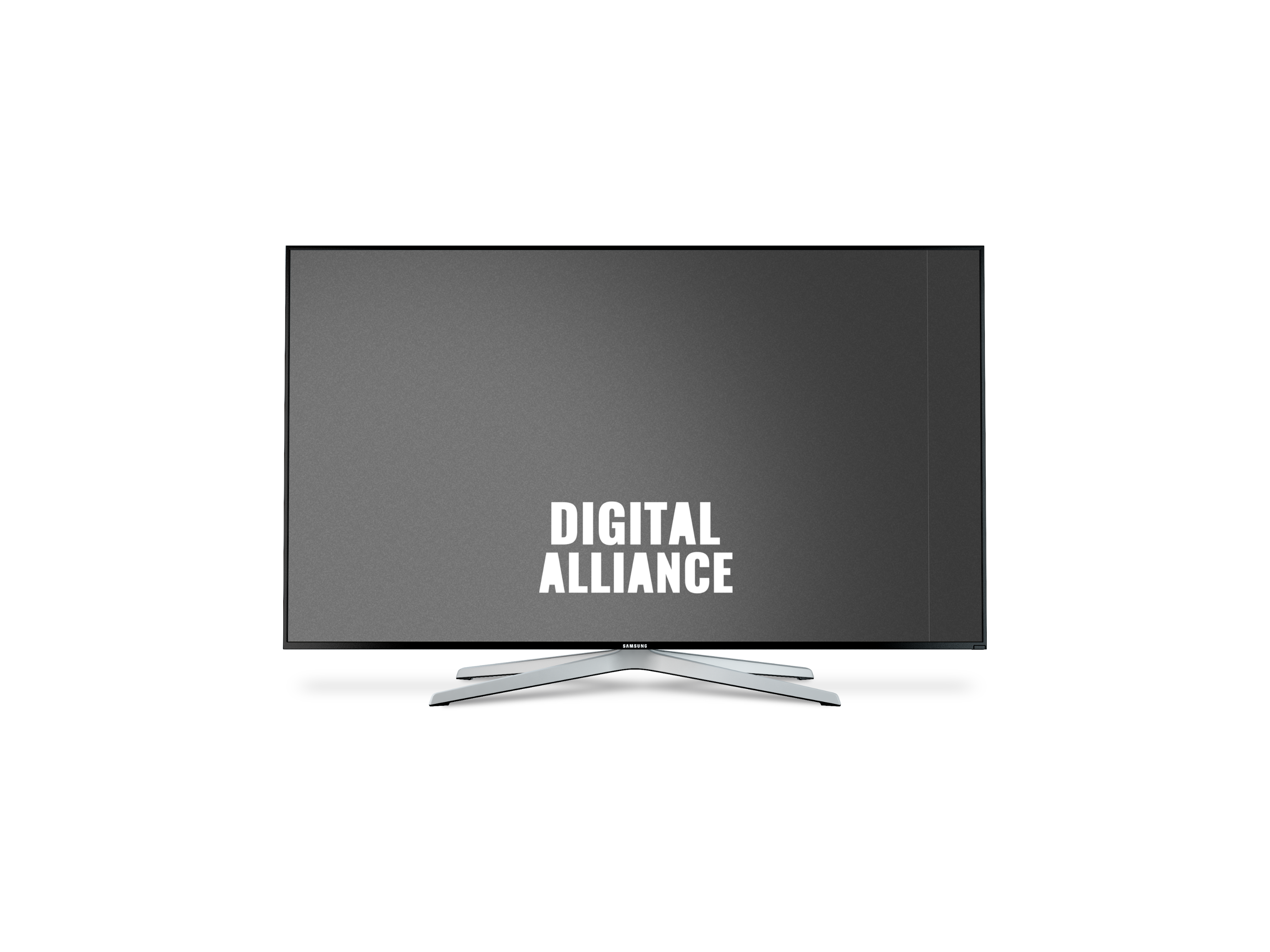 СРОКИ РК:  16.11.2023–30.11.2023
Платформы: Smart TV
VTR: 95,1%
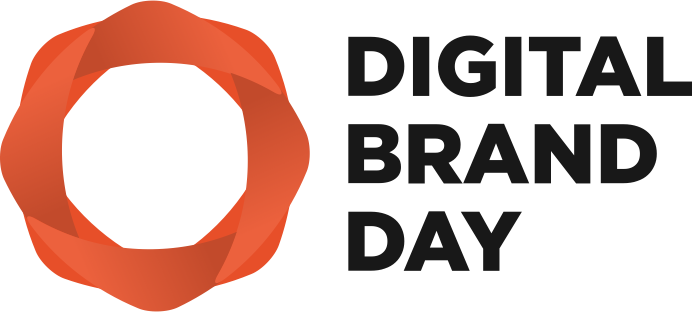 Выбранная стратегия фокуса на ТВ-инструменты дала позитивный результат
Дезодоранты: DEONICA демонстрирует позитивный тренд по показателю «ПОДСКАЗАННОЕ ЗНАНИЕ»
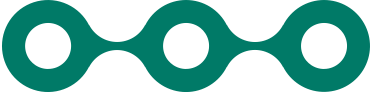 Дезодоранты: Бренд DEONICA начиная с Q3 2022 стабильно растёт по показателю «ПОТРЕБЛЕНИЕ»
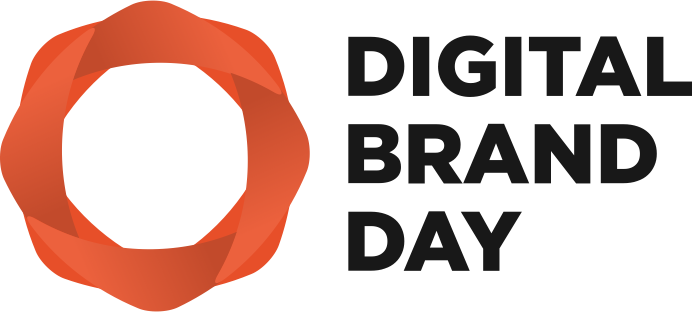 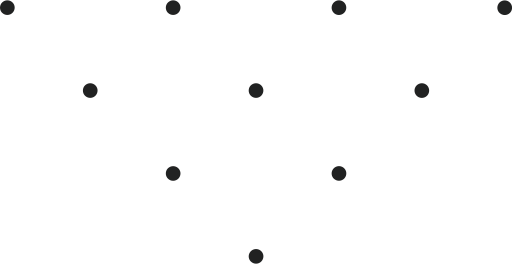 DEONICA
Доля, шт. 
12%
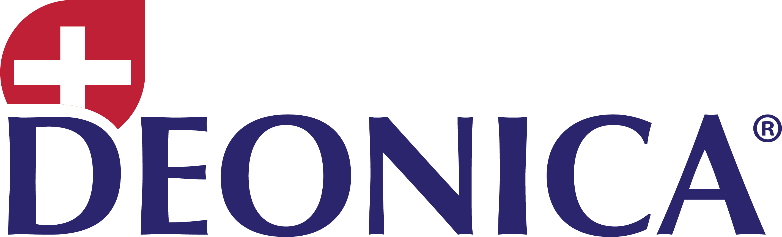 REXONA
Доля, шт. 32%
+7%
NIVEA
Доля, шт. 
15,7%
-10%
+44%
>10 раз
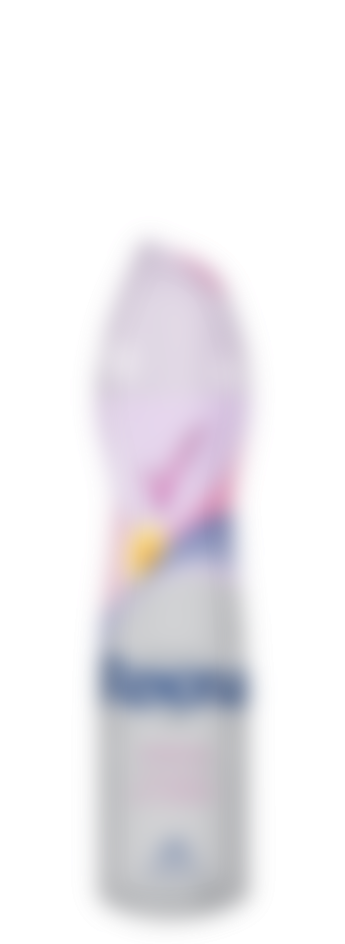 рост продаж выше рынка
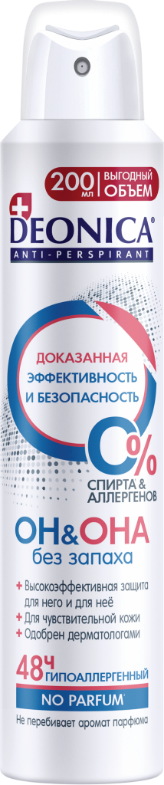 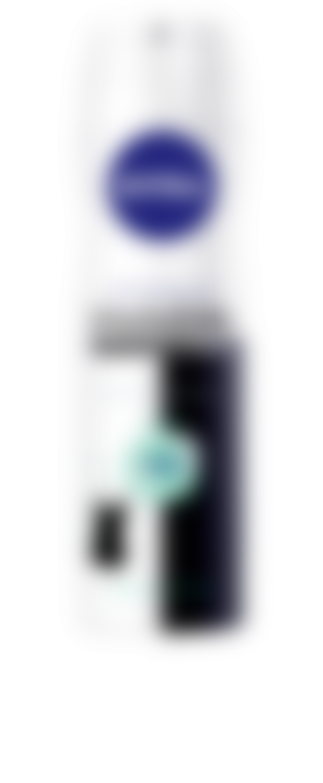 DEONICA
вошла в топ-3 в категории «АНТИПЕРСПИРАНТЫ»
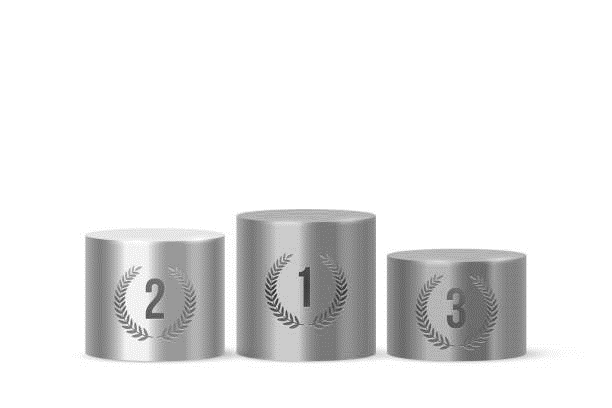 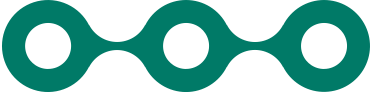 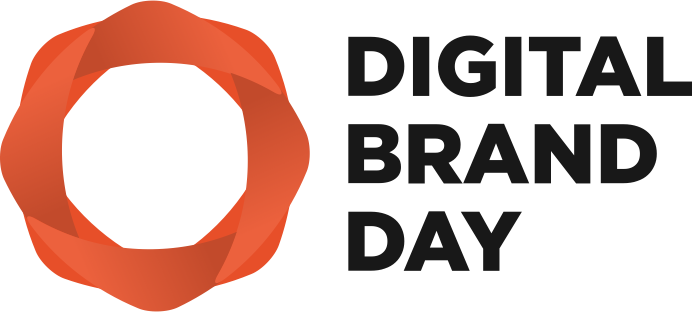 NielsenIQ Янв–Дек 2023, доля рынка в шт.
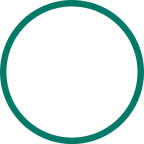 ВАЖНО
01
Тренд на мультиэкранность: каждый третий россиянин смотрит вещание телеканалов через интернет. Идите туда, где ваш клиент
02
Многомиллионный охват зрителей ТВ-контента в цифровой среде позволяет сделать рекламную коммуникацию ещё эффективнее
03
Доля Smart TV в общем объеме онлайн-ТВ активно растет. Мы сделали кликабельными все платформы реализации РК
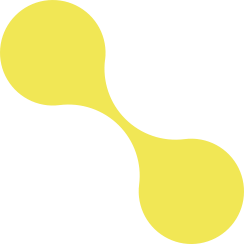 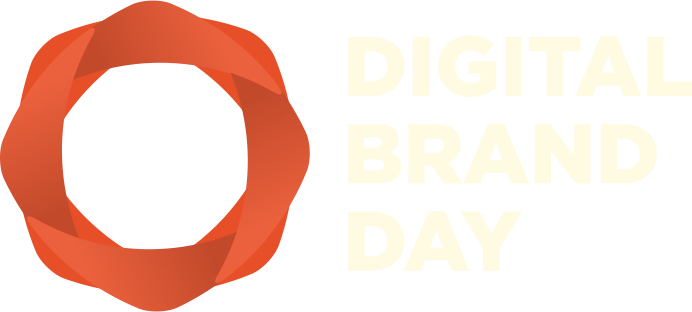 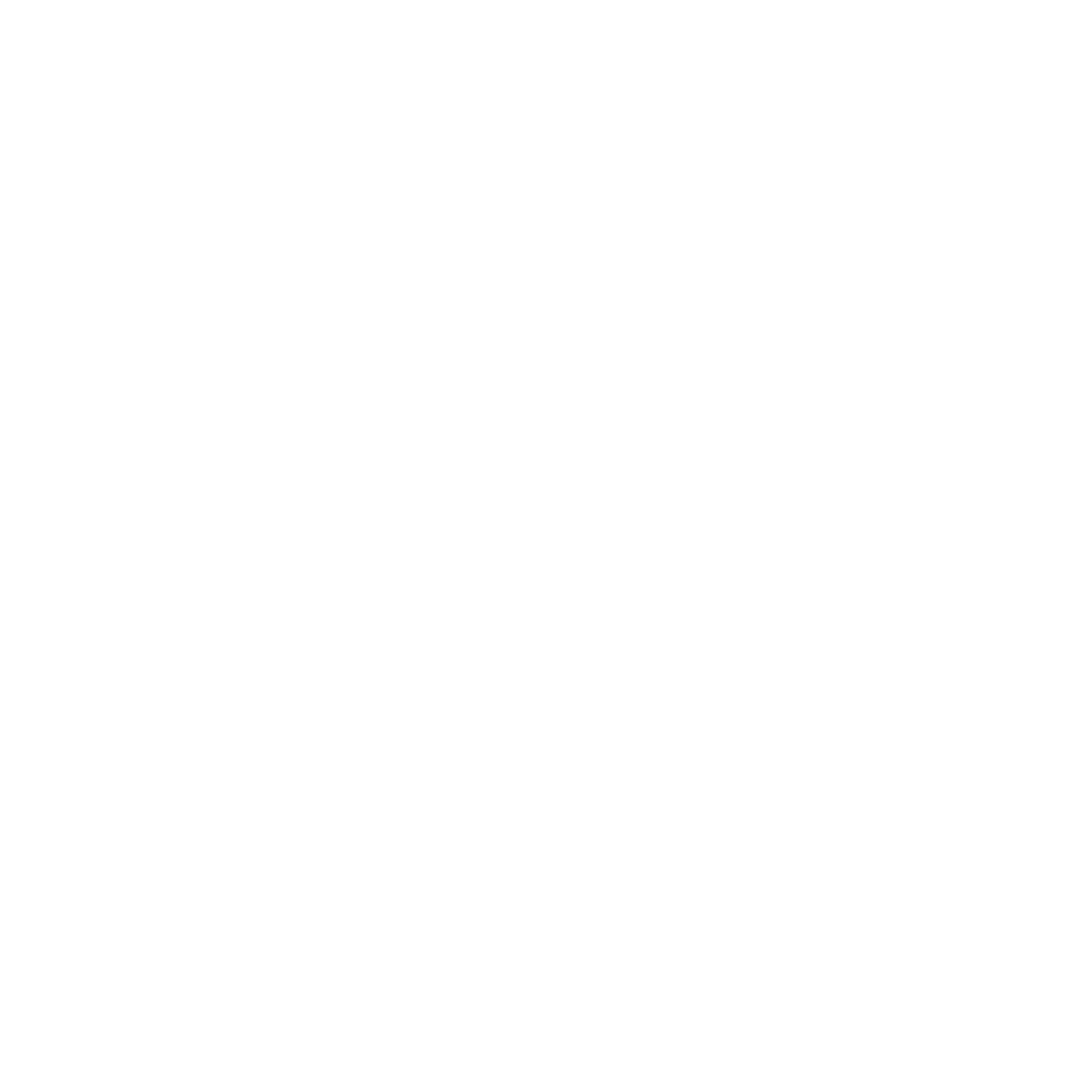 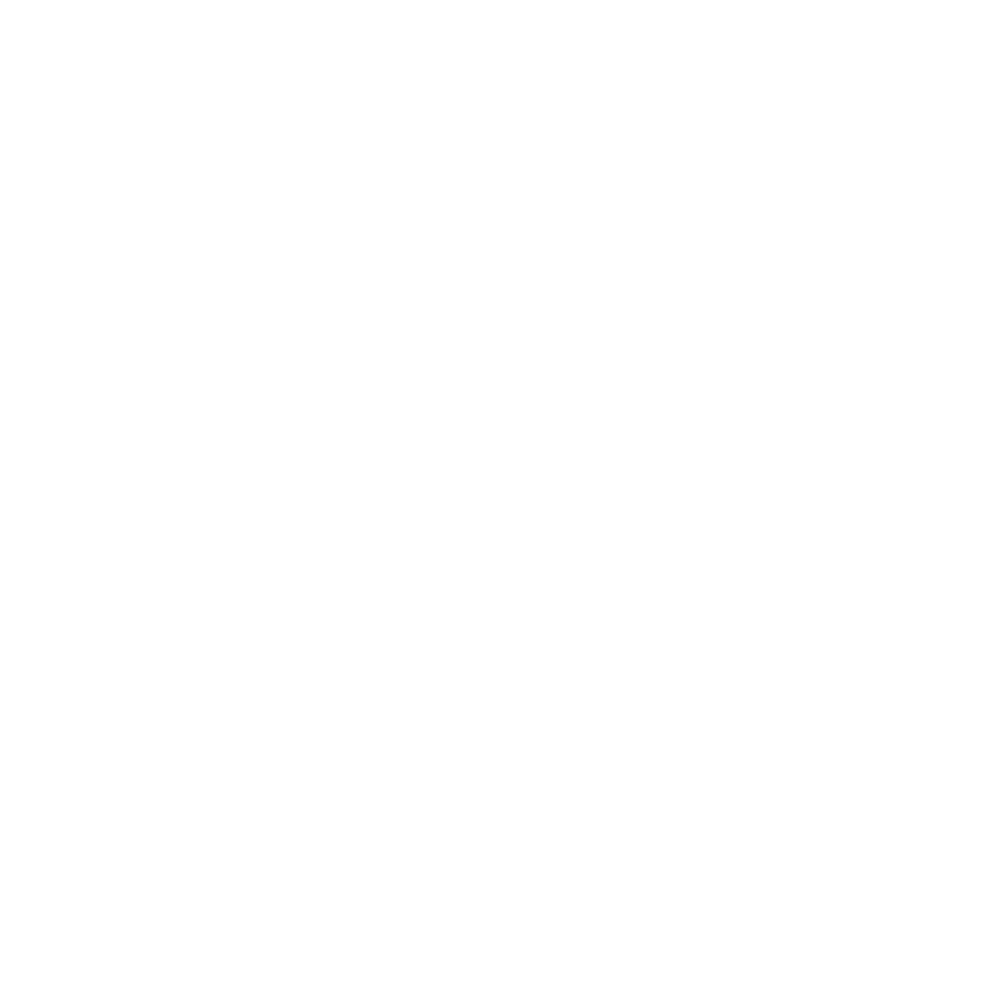 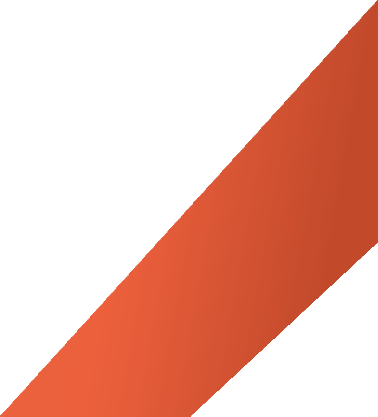 TELEGRAM
СТАНИСЛАВ ГРУДЗИНСКИЙ
САЙТ
АРНЕСТ
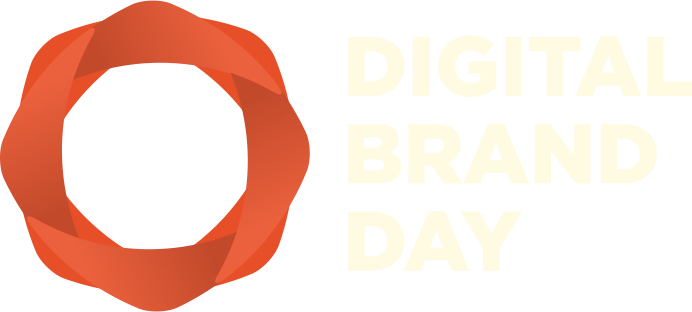